Purchase AudioCodes Handsets
Log into SIMBA
Click on the Shop Onlion tile
Next click the Shop link
Then click the Lion Marketplace link
Click the CDWG Tile
On the left side, click AudioCodes Phones
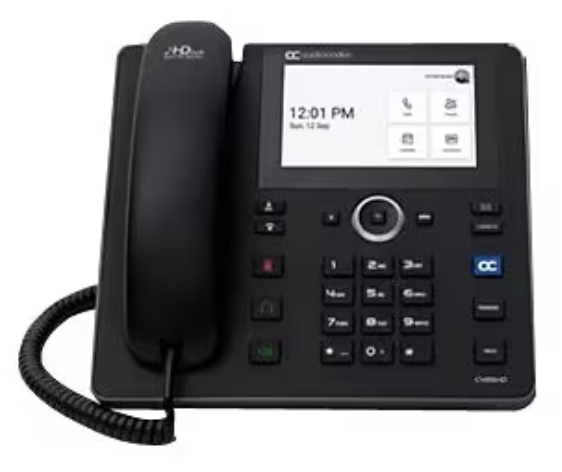 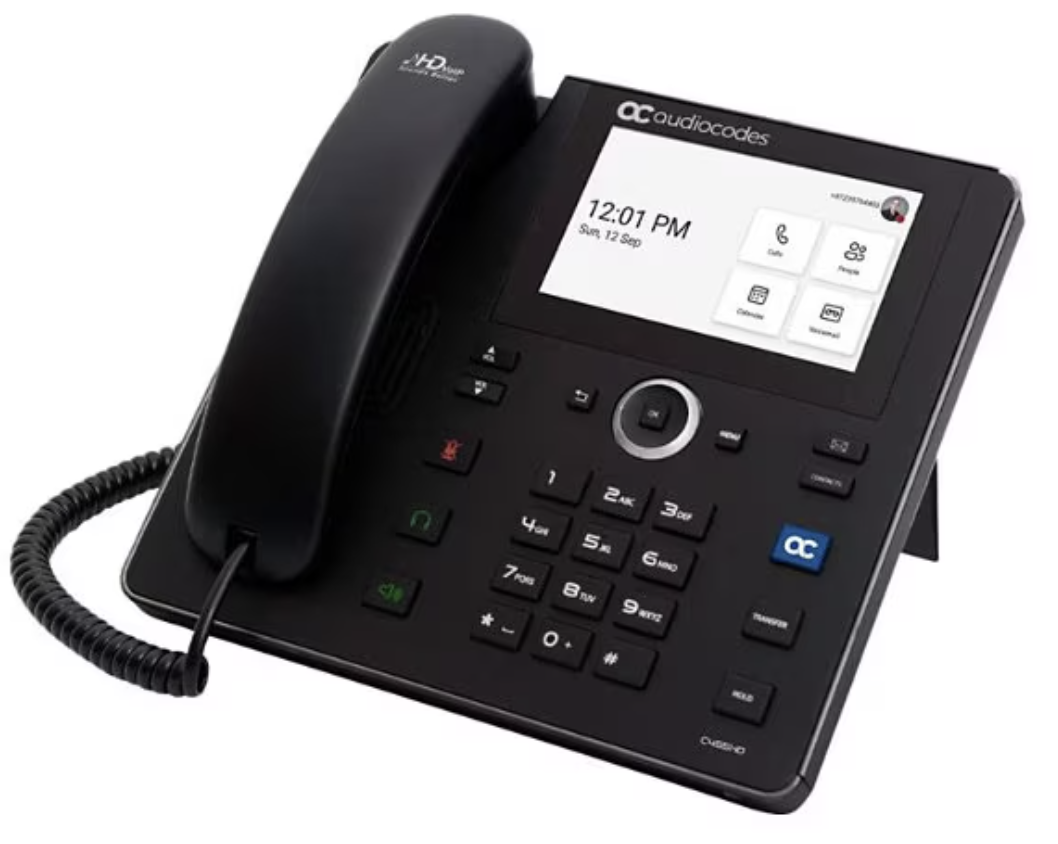 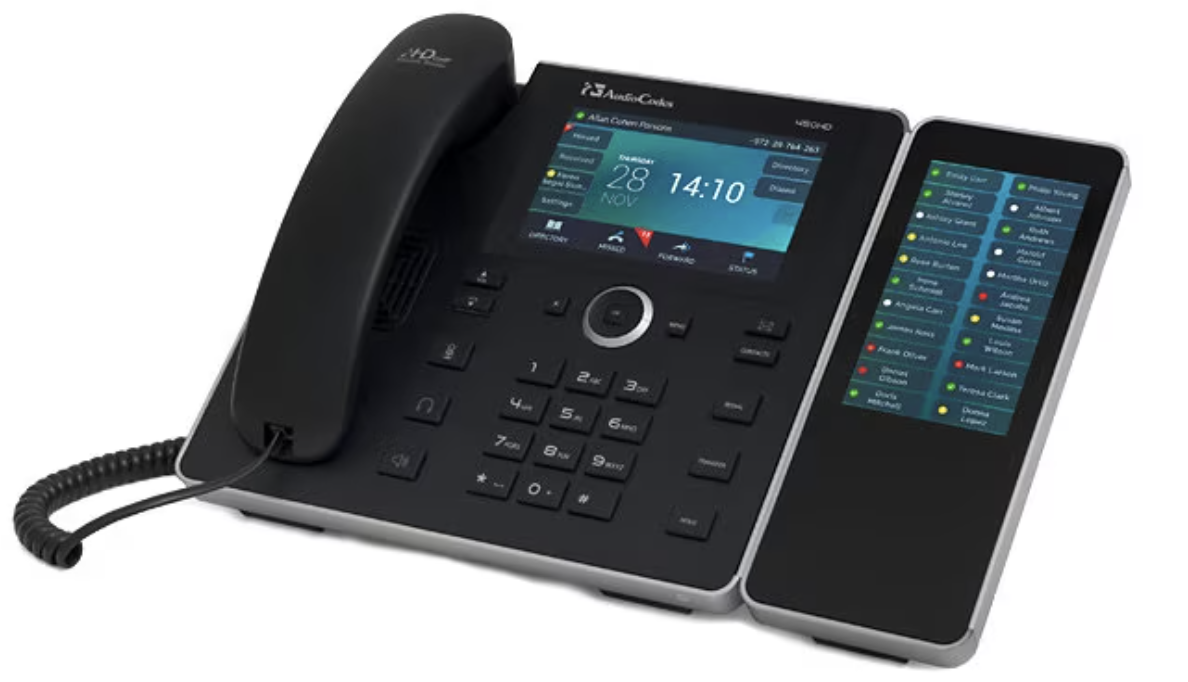 Desk Handsets
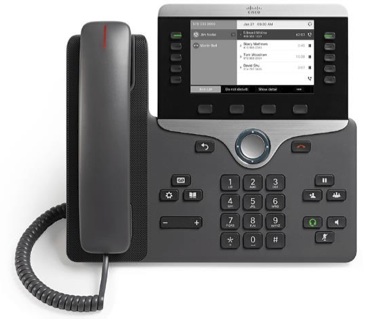 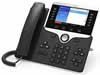 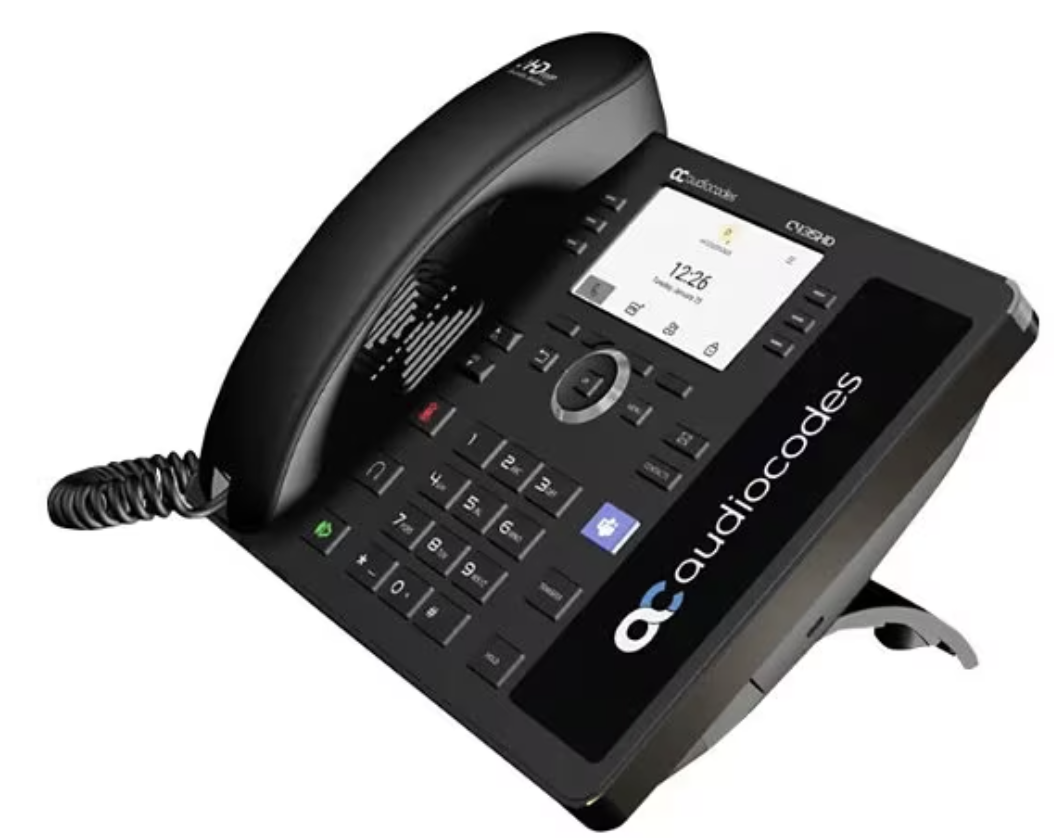 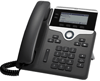 Hallways, Classrooms, Suites, Common Areas Handsets
* Cisco devices must have a firmware upgrade purchased to be Teams Compatible
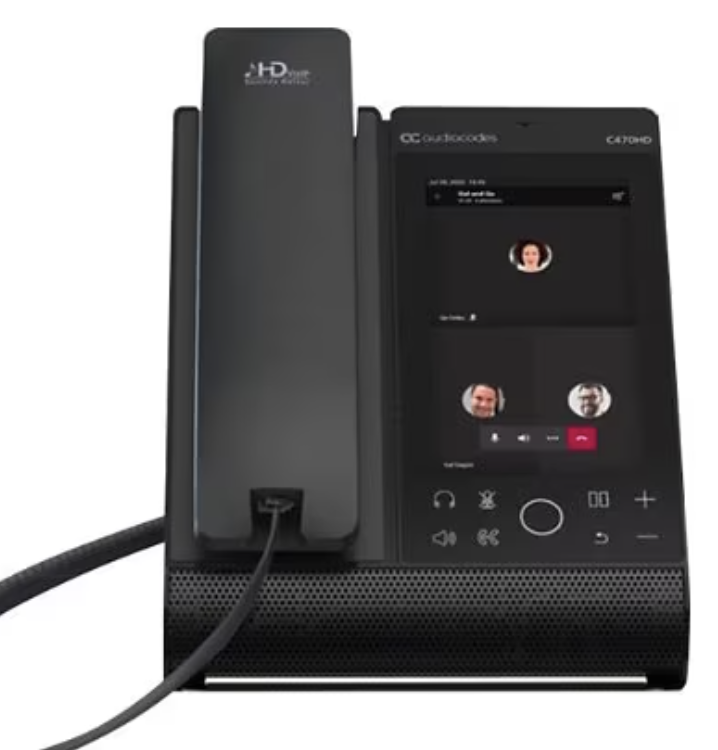 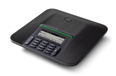 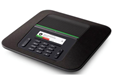 Conference Room Handsets
* Cisco devices must have a firmware upgrade purchased to be Teams Compatible